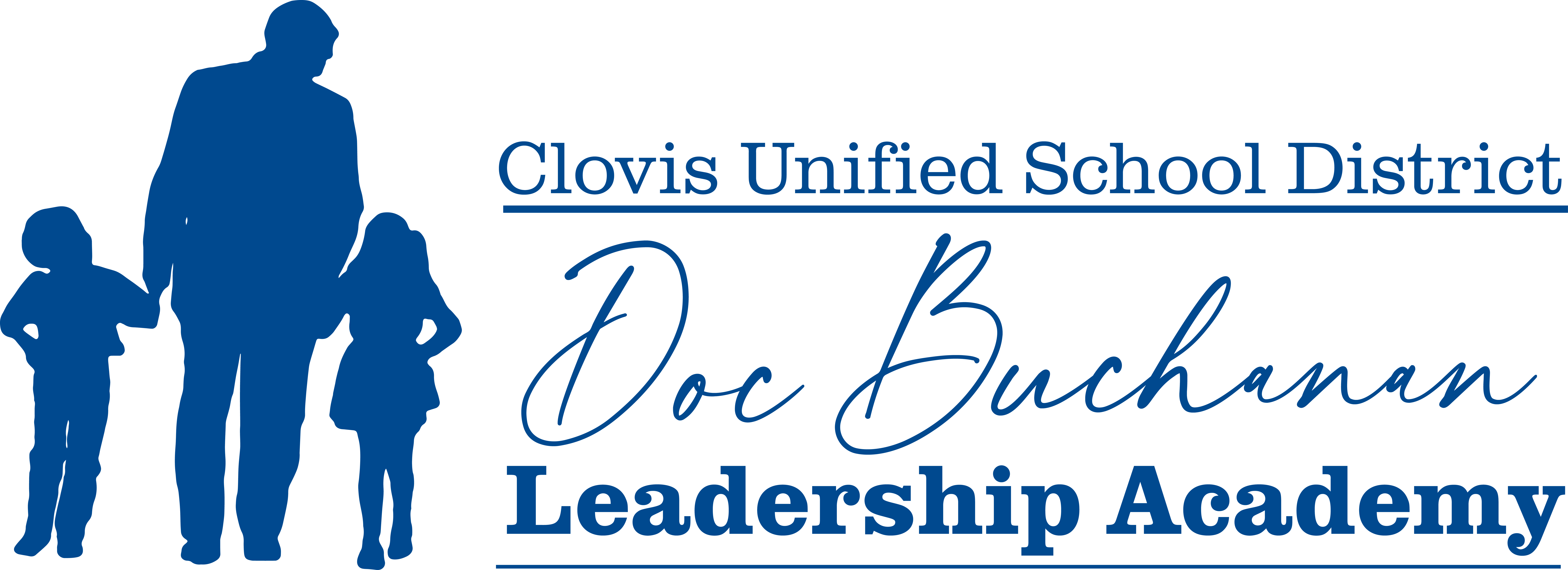 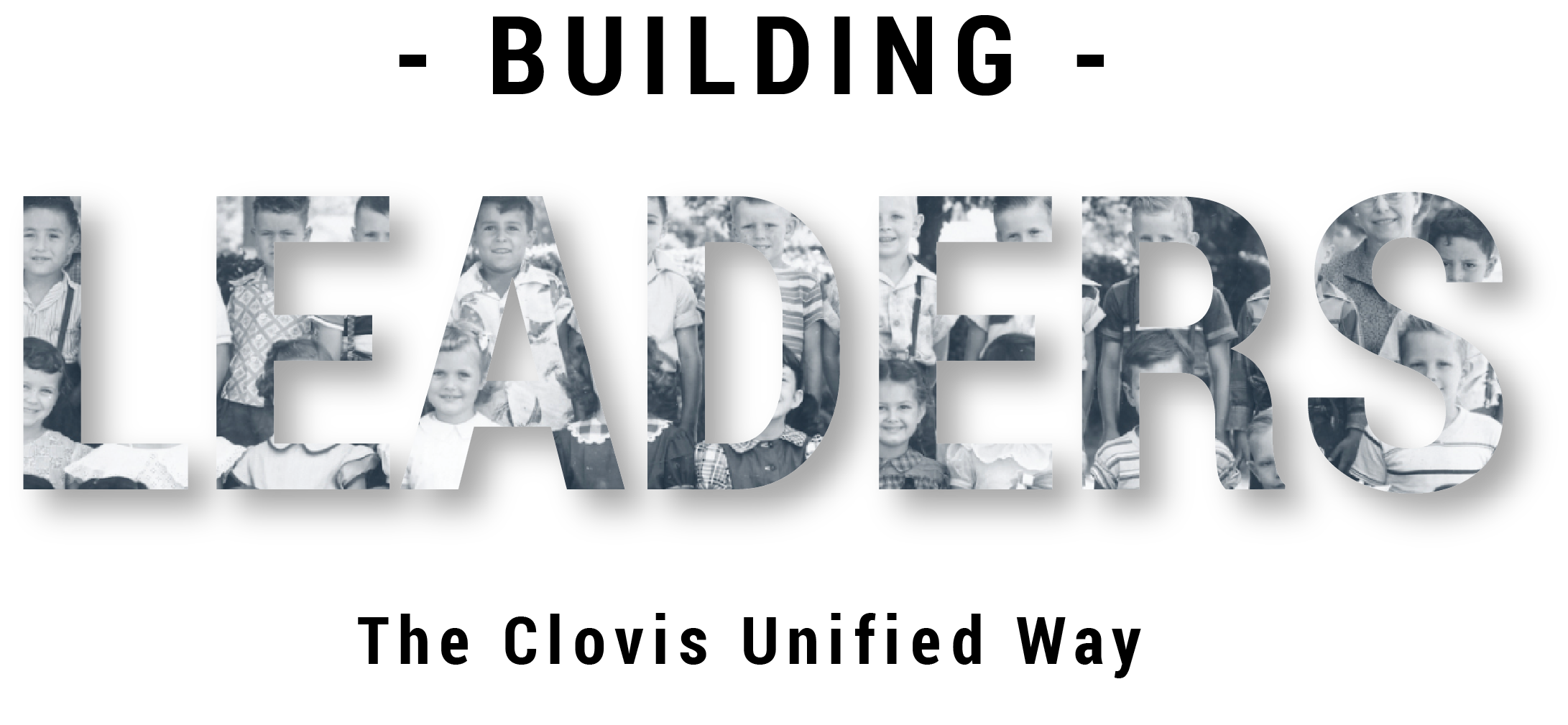 Know Your Job, Do Your Job
[Speaker Notes: Script: Tiers I, II, III
Facilitator:
If this is the first-time participants are hearing about the Doc B Leadership Academy introduce the Academy. This is a great opportunity to build the “why” behind the “what” of leadership development based on the philosophies and values of Clovis Unified (Script available in resource folder).  If this is not the first time briefly review the purpose of the Leadership Academy.]
Know Your Job, Do Your JobValues
“Failure is not the issue, it’s what you do afterward.”
Doc
Work ethic is second to none.
Every day is an interview.
Work hard with and for your team.
Do it the right way, not the easy way.
Whatever you do, do it well.
[Speaker Notes: Script: Tier I, II, III
Facilitator:
Today’s philosophy is Know your job, do your job. There are six values that reflect this philosophy. Each value will be discussed during our time together. Facilitator may read, popcorn read, or ask a participant to read the screen.
“Failure is not the issue, it’s what you do afterward is a value statement we attribute to Doc Buchanan. The other five values are based on the collaborative effort of all employees and reviewed annually as part of our strategic plan. 
Work ethic is second to none.
Every day is an interview.
Work hard with and for your team.
Do it the right way, not the easy way.
Whatever you do, do it well.

Ask participants to turn to a neighbor and share one value that resonates with them and explain why. Allow 5 minutes for sharing (facilitator’s choice).
Ask for volunteers to share the value they selected and why.
Facilitator models, sharing their choice explaining why.

As you read each value ask for a show of hands as to who selected it (just a point of interest). Facilitator can comment on which value was selected most often.]
“So what we’re really saying to you…
is we think education revolves around teamwork and trust. We want you on our team, and we want to know that you want to be here. So, we spend a lot of time telling you about the people and facilities you are going to work with and in.” 
Doc’s Charge
[Speaker Notes: Script: Tier I, II, III
Facilitator:
Ask participants to read this portion of Doc’s Charge. https://vimeo.com/clovisunified/richsmithcharge 

When candidates are interviewed for positions if Clovis Unified, we spend a lot of time trying to make sure they understand our culture, philosophies, and values. 

In small groups think about the first time you were hired in Clovis. Also, think about each position for which you were hired and the interview process. Discuss one or more of the following (facilitator’s choice):
Discussion Points:
101 – Reflecting on the final interview for your first position. Who conducted the interview? What did you learn about CUSD during that interview? Was there something more you wished would have been shared?
201 – Reflecting on the most recent position for which you were hired. What did you learn about the job for which you were being hired? Is there anything you wished would have been shared? If so, would it have kept you from accepting the position. Explain your answers with examples.
301 – Think about the statement “education revolves around teamwork and trust”. What does that statement mean to you as an employee and as an employer. Give examples.

As groups complete their discussions ask them to share their reflections.]
“We spend a lot of time telling you about…
The school staff, the community, and the children, as well as the supplies, equipment and materials – so from the first day of school it’s all forward. We don’t want you to look around at the beginning of the school year and say, My Gosh, if I’d known it was like this I would never have signed with the district.”
Doc’s Charge
[Speaker Notes: Script: Tier I, II, III
Facilitator:
Ask participants to read this portion of Doc’s Charge while listening while listening to Rich Smith read. (video on next slide)

Discussion Points:
In small job alike groups ask participants to discuss this portion of Doc’s CHARGE (full copy of Charge  provided in resource folder). Come to consensus on why telling a candidate about the district is important to maintaining the quality of CUSD. Then discuss one of the following questions. 
101 – After you have told a candidate about the school, community, department or work site has anyone ever decided not to accept the job? Discuss 
201 – Thinking about this portion of Doc’s CHARGE what do you actually tell candidates about Clovis Unified?
301 – Is this portion of Doc’s CHARGE relevant to knowing your job and doing your job? Explain how it is relevant and/or why it is no longer relevant.

After everyone is done ask each group to share one of their answers.]
[Speaker Notes: Script: Tier I, II, III

Facilitator:
In today’s video we are going to hear current and former leaders talk about various aspects of the philosophy Know Your Job, Do your job. Please listen for the value statements accompanying the philosophy. You have a graphic organizer (provided in resource folder) to record who talked about each statement, what was said,  and what resonated with you. You will need this information as we work through today. 
Value Statements
“Failure is not the issue, it’s what you do afterward. 
Work ethic is second to none.
Every day is an interview.
Work hard with and for your team.
Do it the right way, not the easy way.
Whatever you do, do it well.]
“Know your job, do your job”
“The job of a leader is to keep focusing the attention of the people on the task that needs to be done and their responsibility to that task…


Historical Overview of Clovis Unified School District
[Speaker Notes: Script:
Facilitator:
In the video you heard several current and former leaders discuss the importance of everyone in CUSD understanding their job in the district. We are going to read an excerpt from the book Historical Overview of Clovis Unified School District titled Role of the Leader (provided in resource folder) In the late 1980’s, CUSD personnel worked with Doc to record a historical overview of the development of our district. It is a great resource for understanding our history. 

Ask participants to organize themselves into small job alike groups. Allow about 5 minutes to read the article. Once finished move on to discussion points.

Discussion Points:
Facilitator may choose to discuss one, two, or all three questions. 
101 – In the video, Dr. Bradley stated that every employee’s focus should be, we're all here to do what's good for kids. Discuss what that looks like in your department/site. Be sure to include all personnel.
201 – After reading The Role of a Leader discuss how leadership has evolved in the past 60 years. Identify what is the same and what is different with examples.
301 – In the video Stepahanie Hanks talks about how knowing your job and doing your job sets the foundation for to teamwork and trust. Discuss if you agree or disagree with this statement and explain why.
 
After everyone is done ask each group to share one of their examples.]
Failure is not the issue, it’s what you do afterwards…                                                                         “Doc” Buchanan
“No one is in danger when making forward progress: part of living is failing a little, succeeding a little. You can’t stay at zero; you have to go plus or minus. Zero is only the fulcrum of the level, and you can either be on the end, moving the weight, or you are the weight.”
Floyd B. Buchanan, Ed.D.
Historical Overview of Clovis Unified School District
[Speaker Notes: Script for levels I, II, and III
Facilitator:
We are going to read another excerpt from the book Historical Overview of Clovis Unified School District. (provided in resource folder) This excerpt explains how Doc felt about failure. I actually had to look up the word fulcrum to fully understand the quote. 

Participants may remain in their job alike groups to read and discuss the excerpt. Allow about 5 minutes to read the excerpt. Once finished move on to discussion points. 

Discussion Points:
In your job alike groups answer one or more of the following questions (facilitators choice). 
101 - Define fulcrum and how it is used in this quote. How is zero the fulcrum on the level?
201 - What is the weight Doc is referring to in this quote? Explain your answer.
301 - How is failing making forward progress? Explain your answer.

After everyone is done discussing ask each group to share their answers.]
End of Part I
[Speaker Notes: Facilitator:
Depending on your time allocation and the audience you have several options.
The PowerPoint is designed for you to use the slides you choose in any order.]